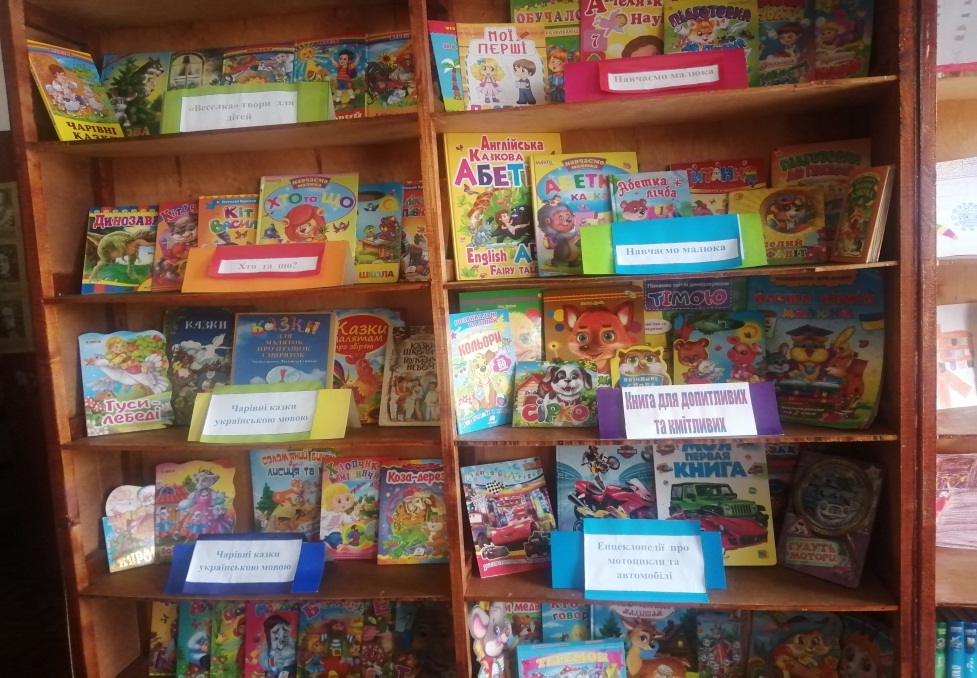 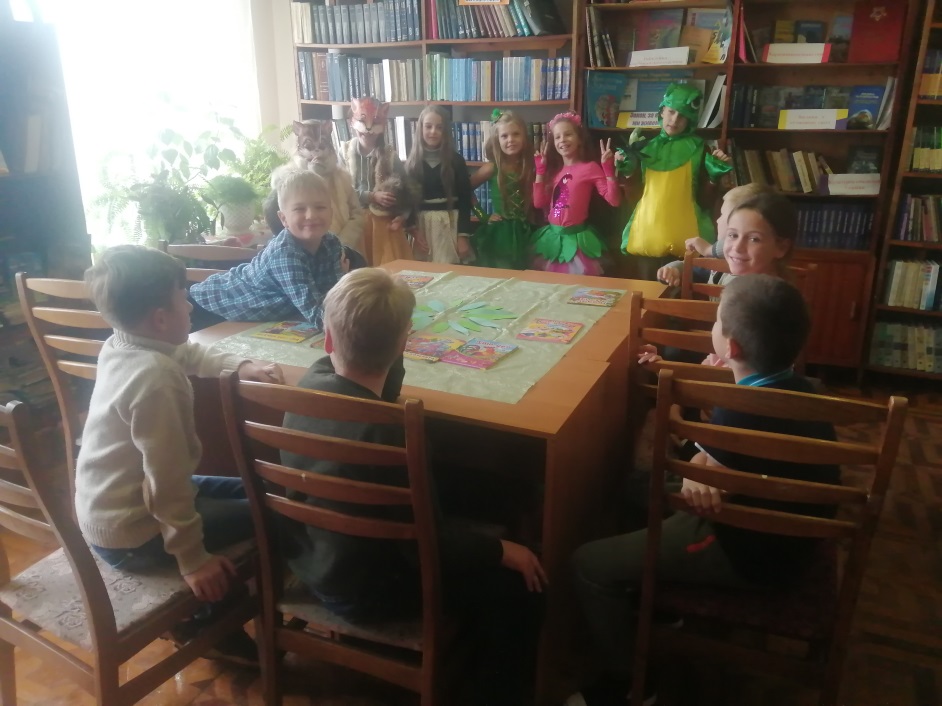 Шкільна бібліотека – територія читання
Виконала бібліотекар                               КЗ «Першотравнева ЗОШ І-ІІІ ст.» Караван Олеся Едуардівна
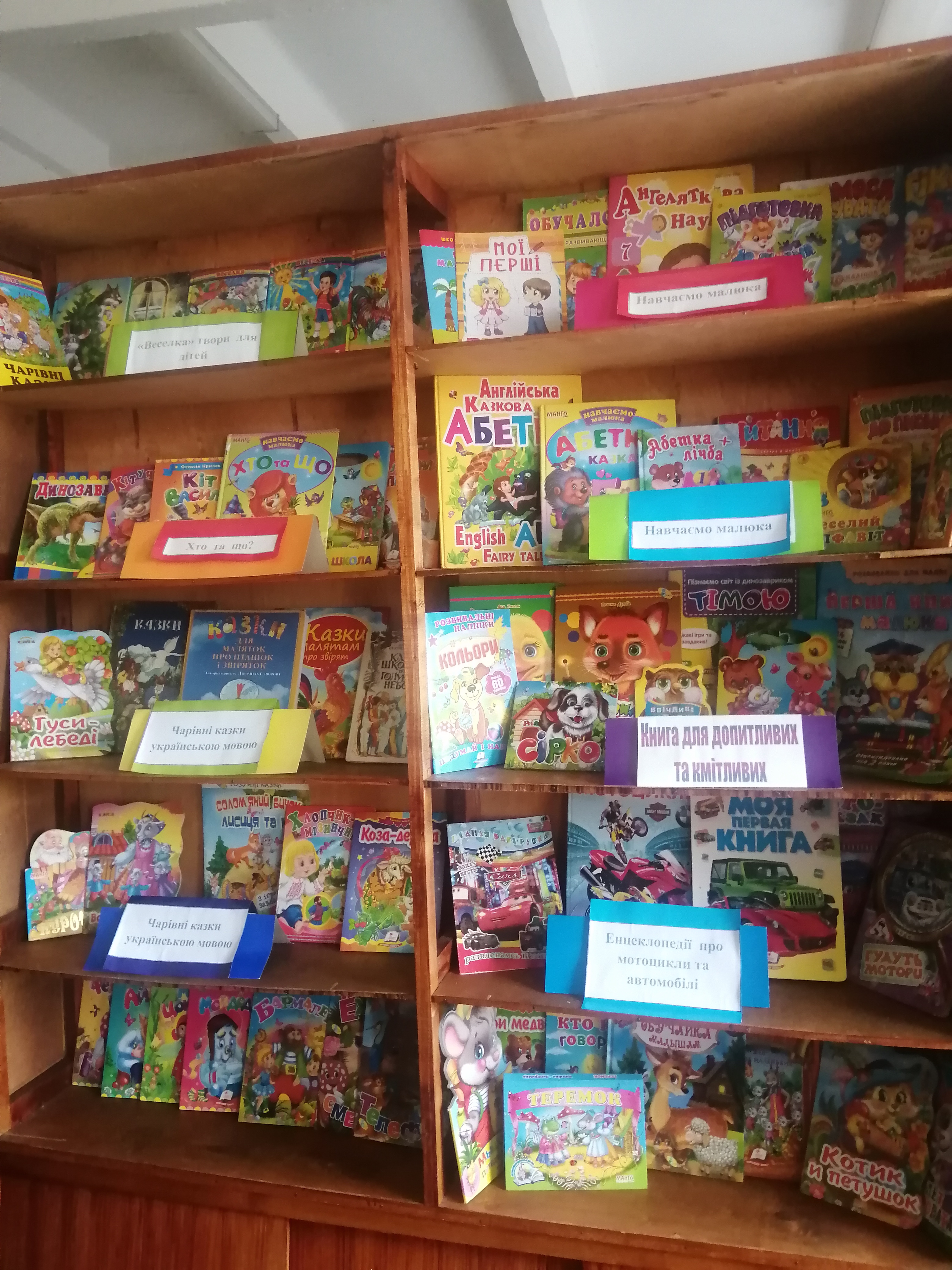 Анкета учасника Всеукраїнського конкурсу «Шкільна бібліотека -2020»Тема роботи «Шкільна бібліотека – територія читання»
Паспорт бібліотеки
Паспорт  бібліотеки
З досвіду роботи шкільного бібліотекаря, учням без книги прожити не можливо!
Соціологічні опитування проведені на Україні свідчать про значне зниження статусу книги. Наші сучасні діти все більше звертаються до Інтернету та комп′ютера для здобуття необхідної інформації. Тому  до  читання потрібно залучати якомога більше учнів і вчителів, бо освітній процес без книги не можливий, а відповідно і без бібліотеки.
  Як писав великий педагог В. О. Сухомлинський , що шкільна бібліотека є «…одним із важливих осередків, центром духовного життя в школі… Тут задовольняється багато дитячих інтересів, тут нерідко загоряється вогник , що продовжує мрію.»
   Бібліотека – це територія читання: у різноманітних виявах, у широкому і вузькому розумінні цього слова, для найменших, що вперше знайомляться з буквами, і для досвідченого читача, який постійно переглядає нові і старі  видання, у пошуках цікавої теми. Книга кожному відкриває небачені обрії, допомагає зрозуміти історію народу, розкриває таємниці природи та життя. Навіть у вік глобальної інформатизації та високих технологій людина не може обійтися без КНИГИ.
Мета роботи та методи роботи  нашої бібліотеки Мета роботи нашої бібліотеки – зробити так, щоб дитина потягнулася до книги в школі та навчилася аналізувати прочитане і робити висновки. Книга повинна змусити дитину думати‼  Поєднання традиційних та інноваційних форм роботи з дітьми сприяє залученню дітей до читання, яке стимулює читацьку активність, допомагає у навчальній і творчій діяльності учнів.Тому я використовую різноманітні форми роботи, як традиційні так і інноваційні:
Літературні виставки та презентації;
Бібліотечні уроки та бесіди;
Віртуальні виставки;
Конкурси малюнку за прочитаною книгою;
Вікторини та квести;
Екскурсіїї до інших бібліотек області;
Допомога в поповненні бібіліотечного фонду (збір макулатури, подаровані книги бібліотеці).
А головне , масова робота бібліотеки, широке використання форм і методів роботи впливає на інтерес до читання  і успіхів у навчанні дитини!
Перегляд лепбуку «Казка моїми очима»
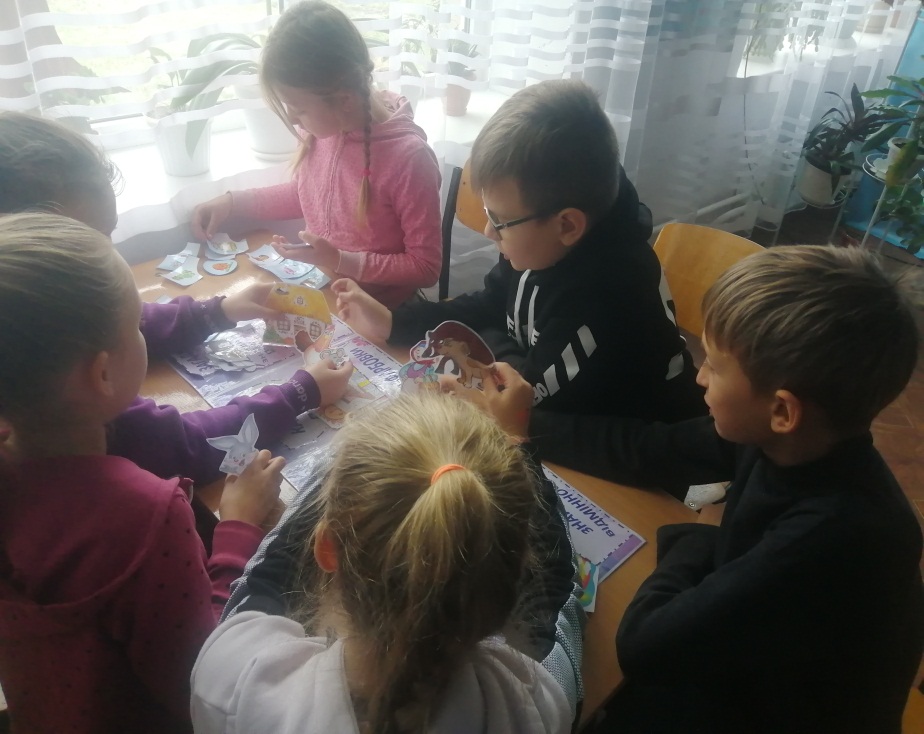 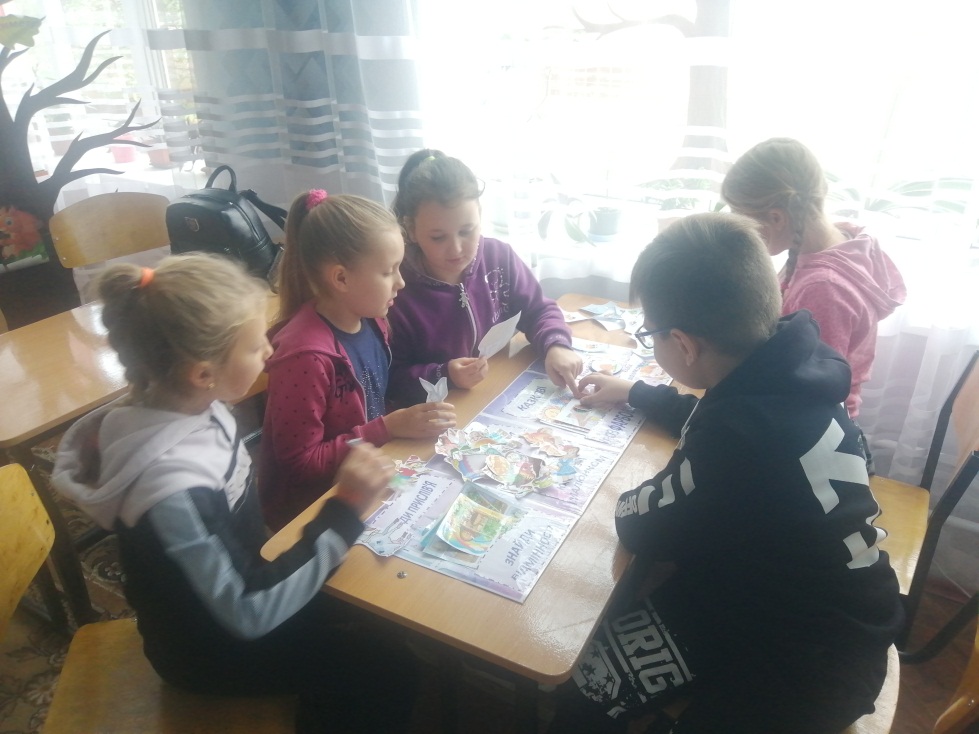 Виставка нових книг з казками та малюнків до них «Казкова країна, чарівна країна запрошує в подорож вас»
Книжкова виставка з  дитячими малюнками до творів В.О.Сухомлинського    «В. О. Сухомлинський - дітям».
Круглий стіл «Творчість В. О. Сухомлинського – дітям»
Бібліо-перфоманс « Герої казок у завітали до нас!»
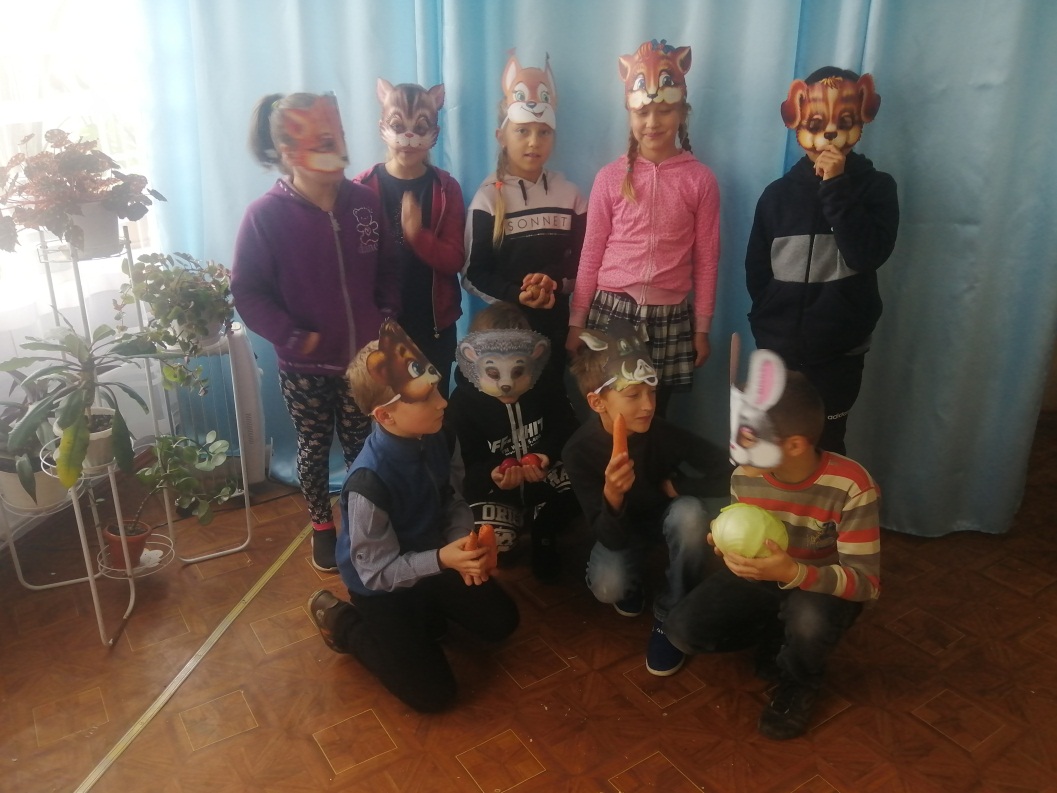 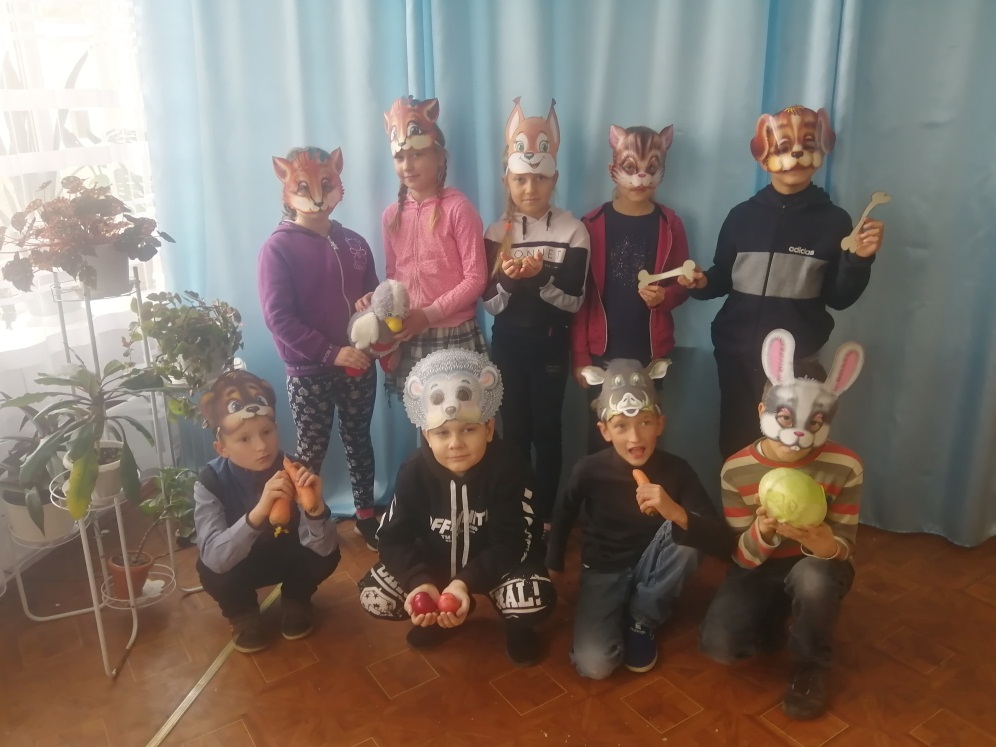 Бібліоперфоманс « Герої казок у бібліотеці!»
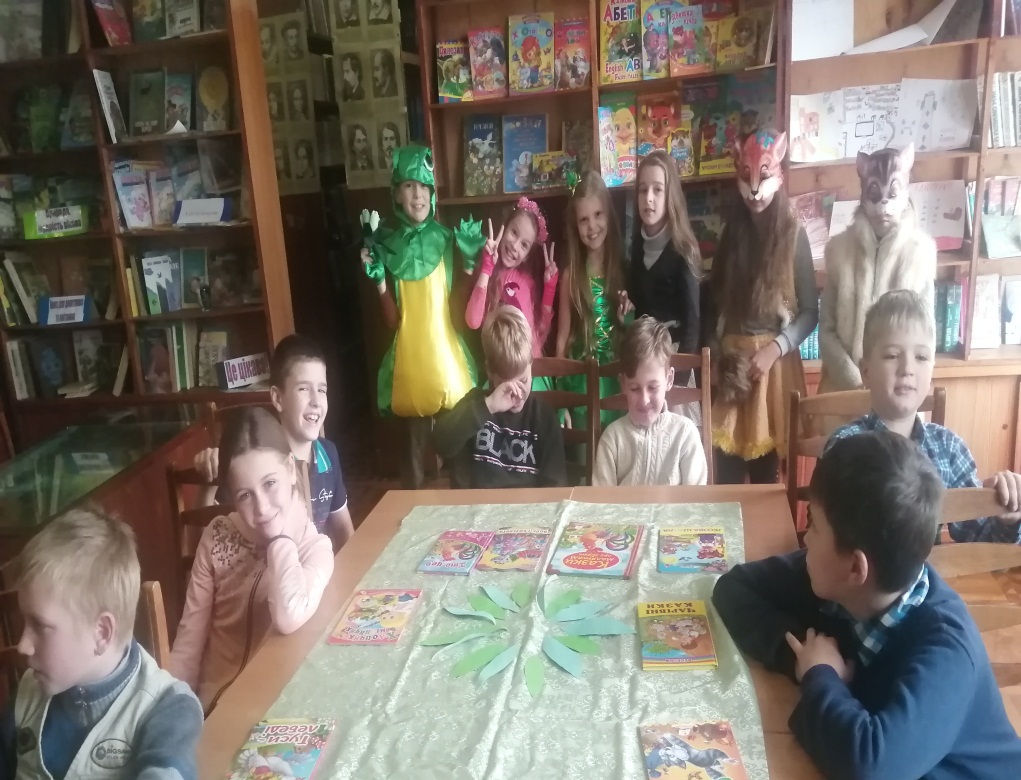 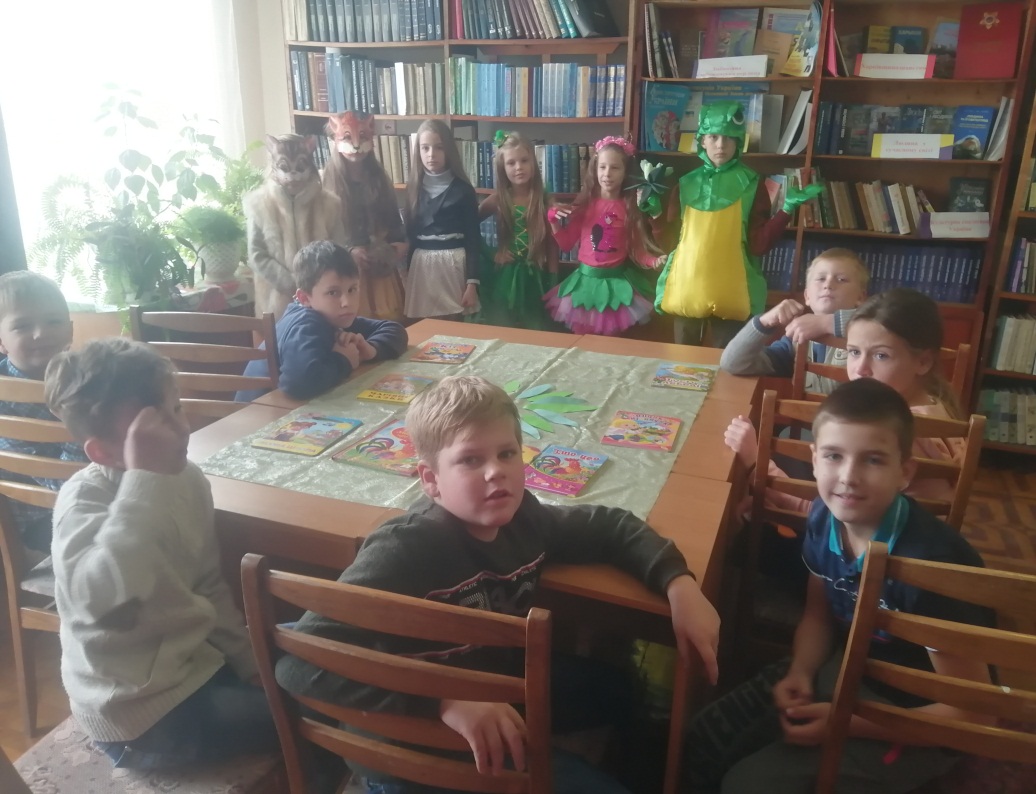 Літературна подорож « Шлях книги від давнини до сучасності»
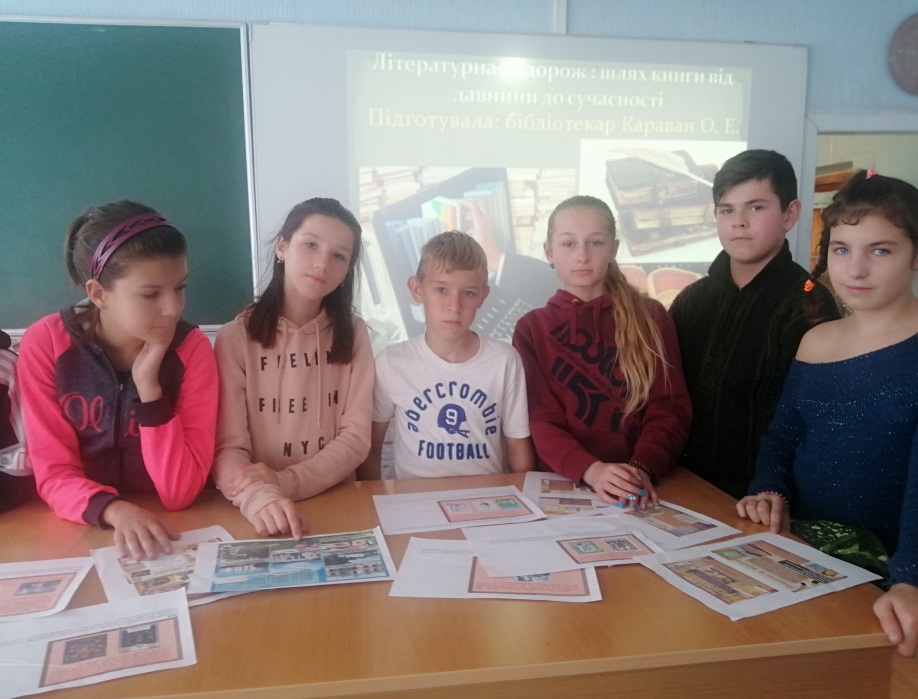 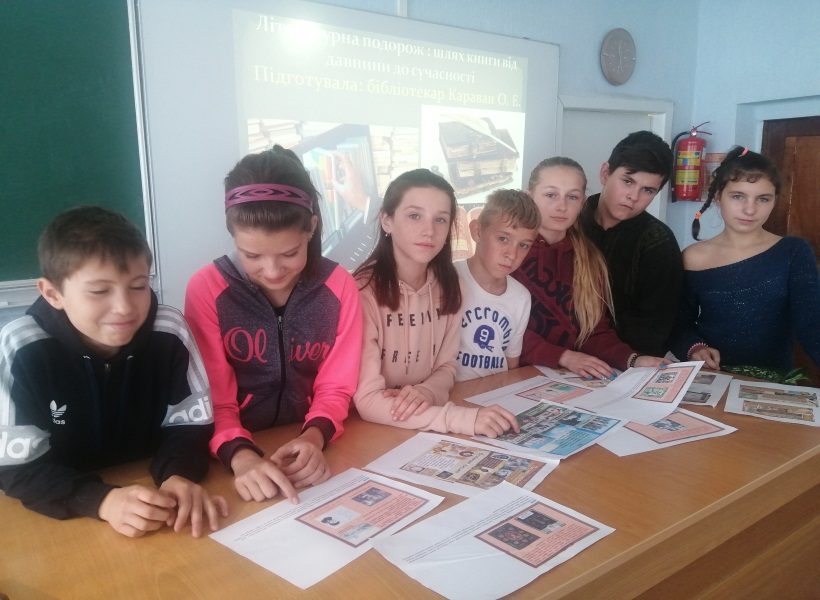 Віртуальна екскурсія «Топові бібліотеки України і світу»
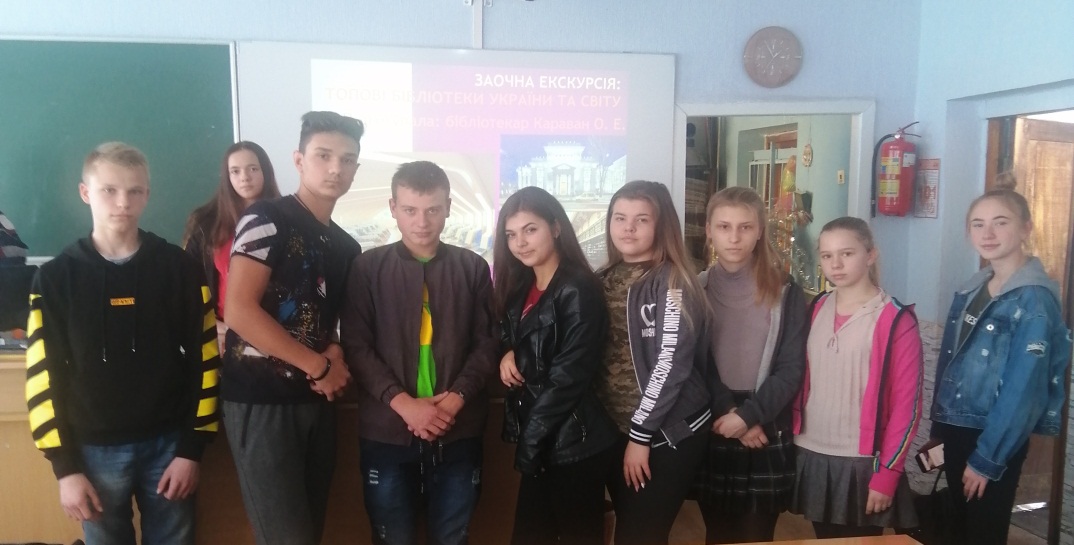 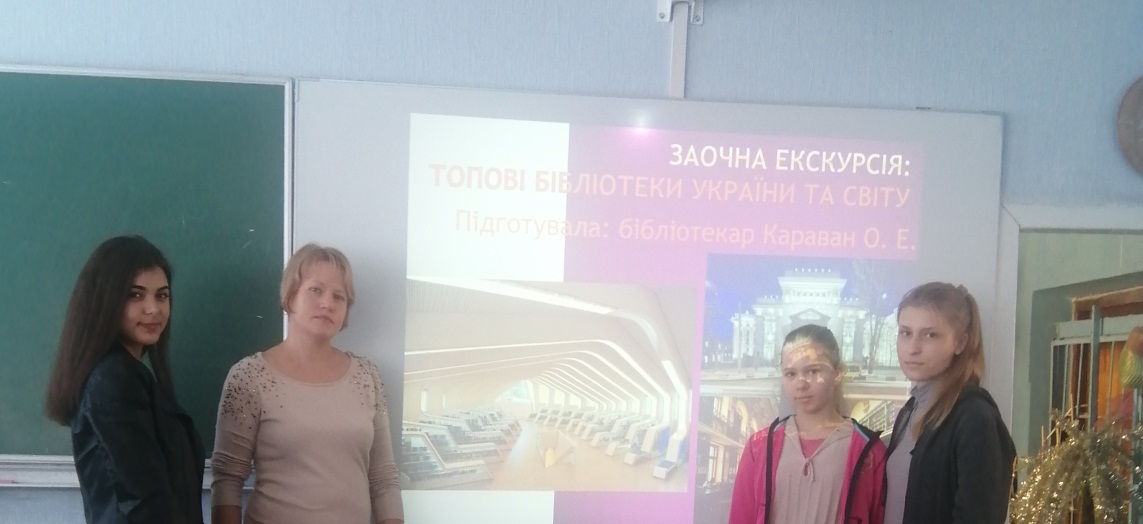 Виставка малюнків  “Бібліотека в майбутньому очима дітей”
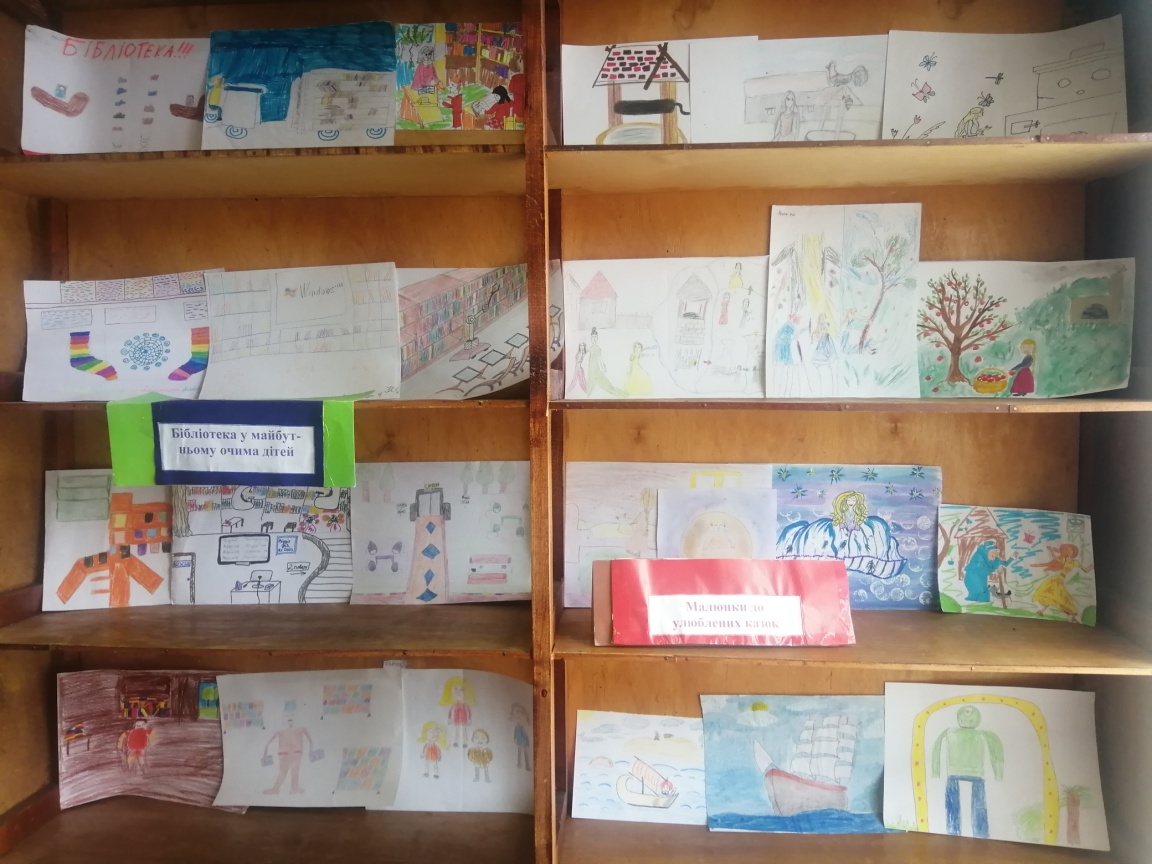 Пізнавальна екскурсія 1-х класів до центральної дитячої бібліотеки ім. Матросова у м. Харків
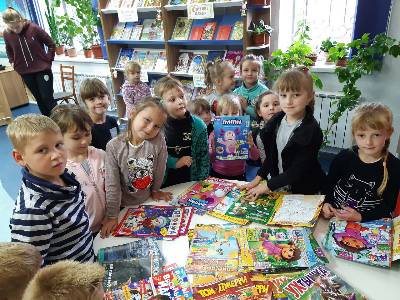 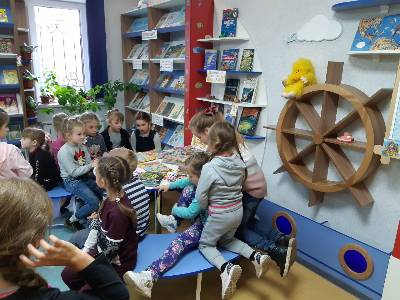 «Новорічні святкування у країні читання» Знайомство з зимовими оповіданнями для учнів 1-х класів
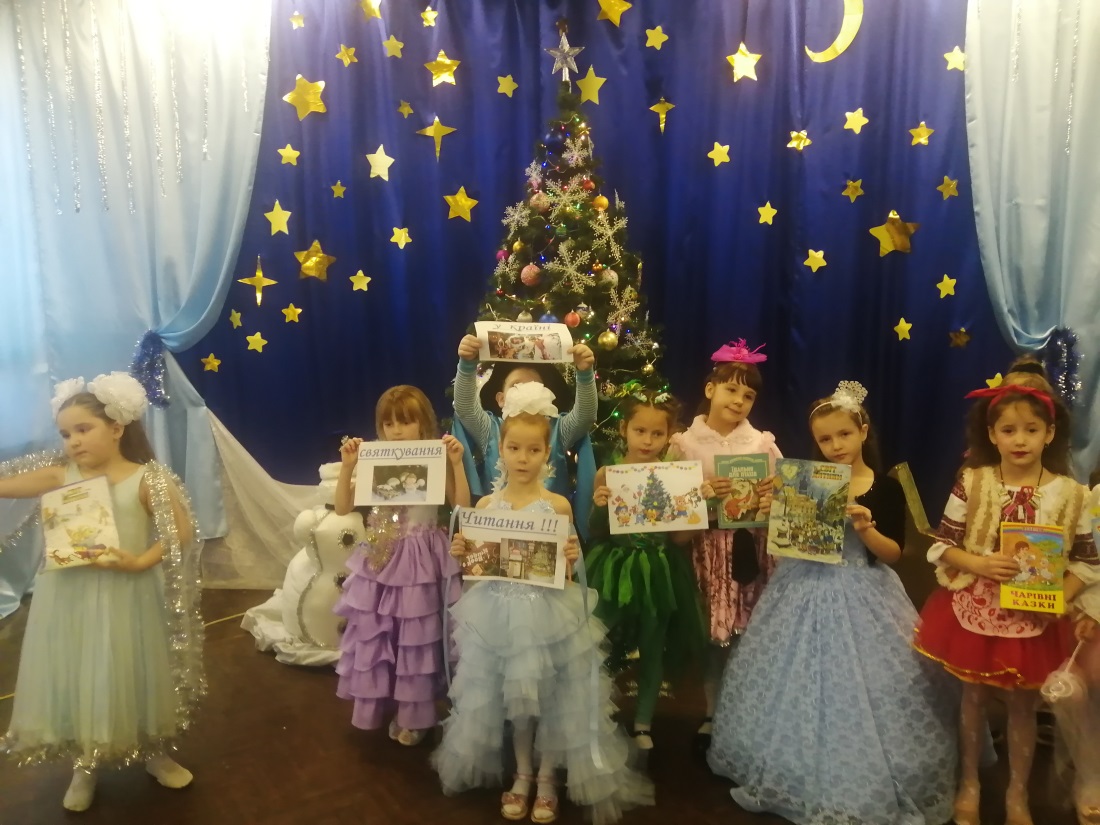 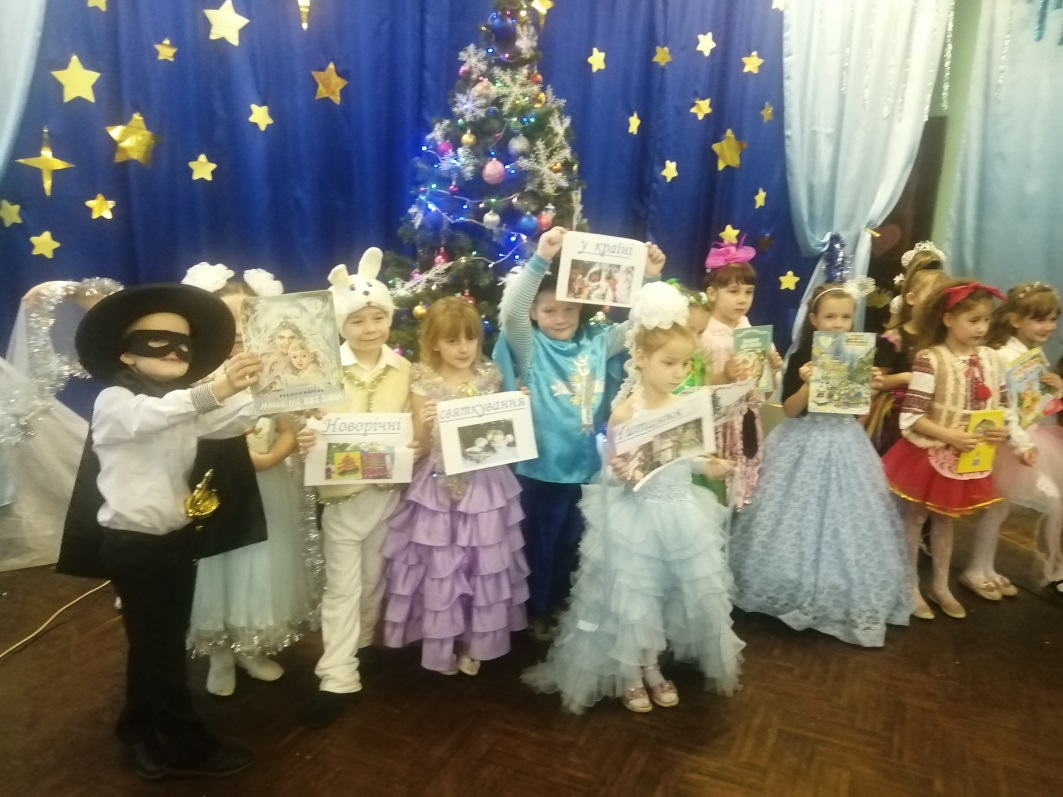 «Новорічні святкування у країні читання». Знайомство з зимовими оповіданнями  учнів 2-3-х класів
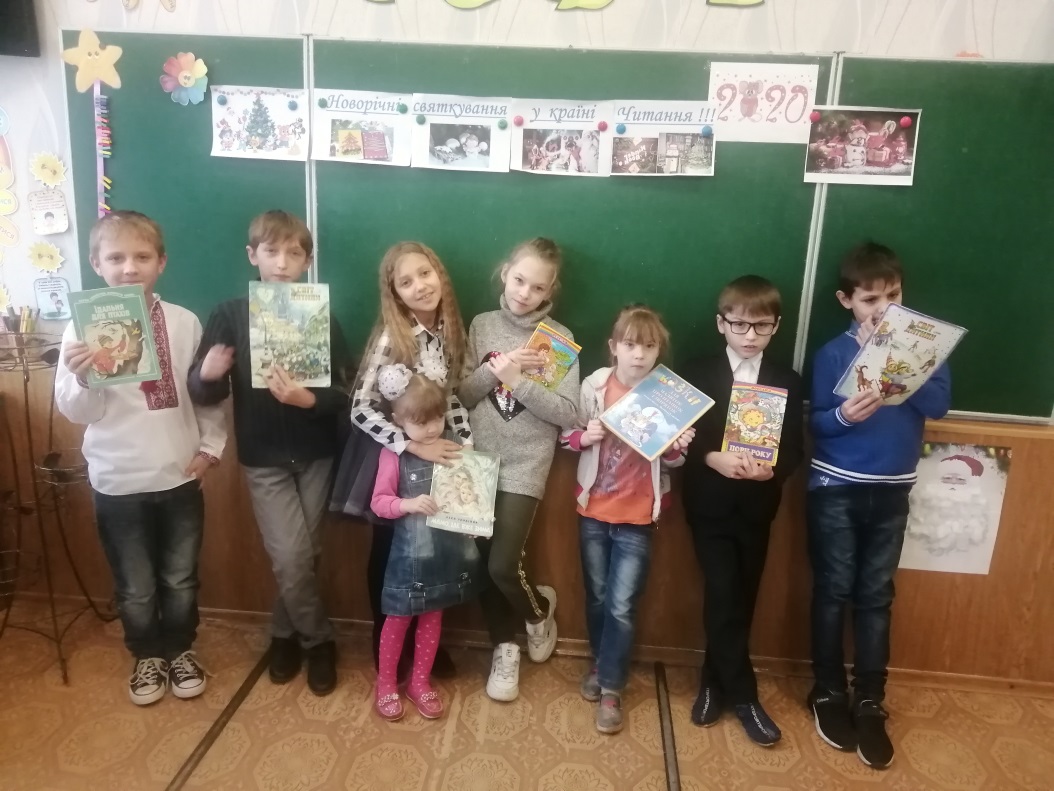 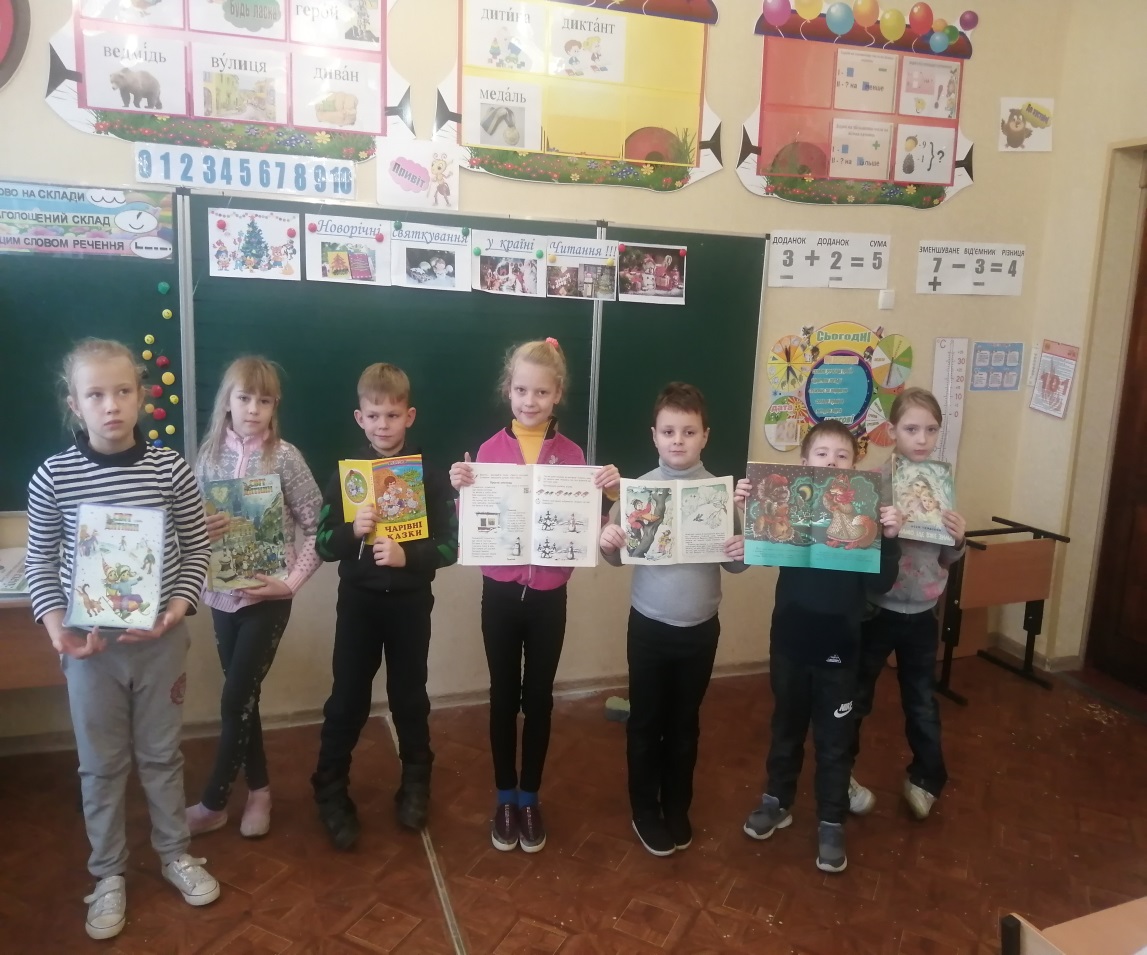 Бесіда  з національно-патріотичного виховання для учнів 8-х класів «Патріотизм у відомих рядках                          Т. Шевченка, І. Франка та Л.  Українки та інших українських письменників»
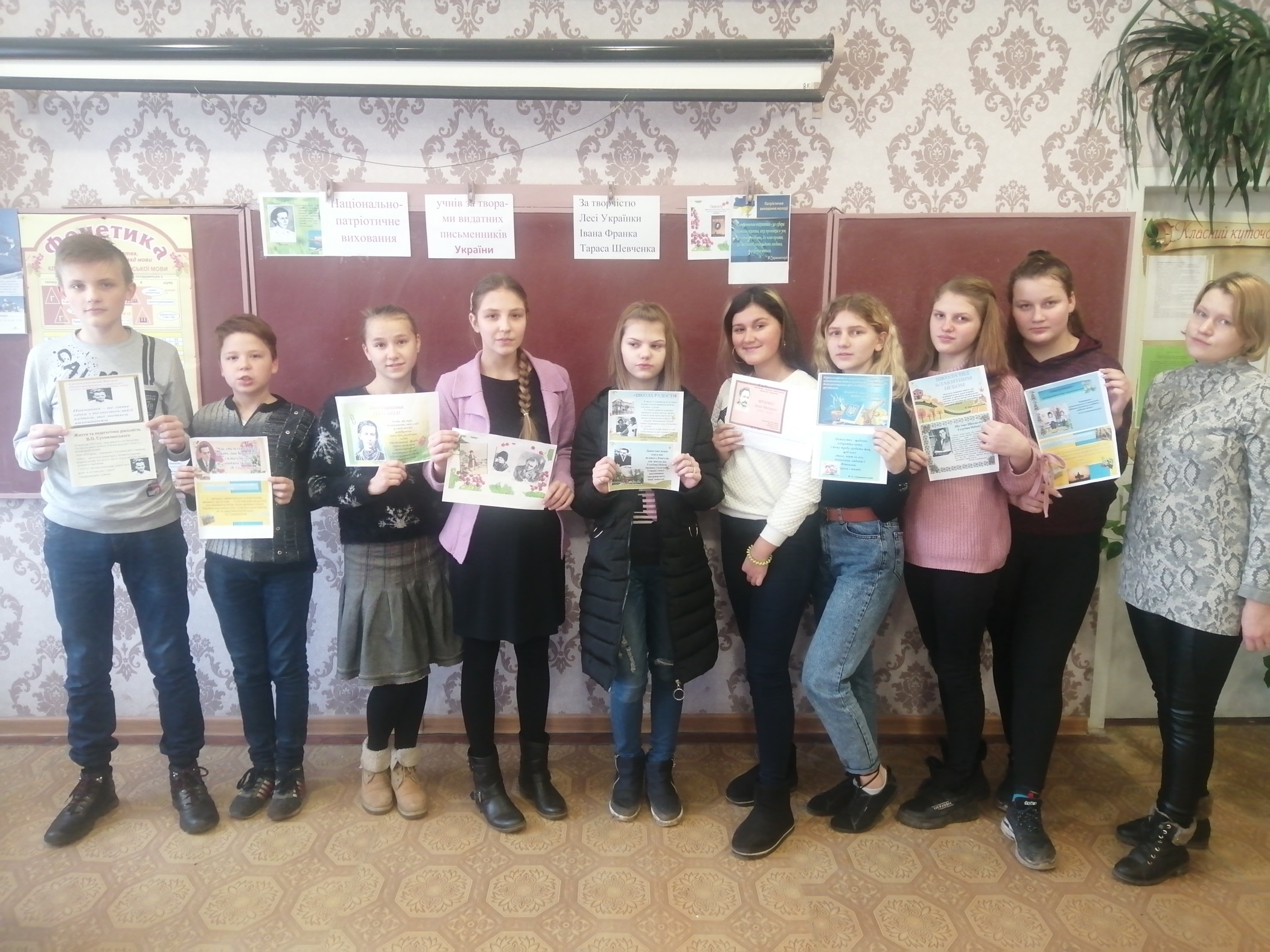 Літературний квест  «З якого твору?» Цікаве знайомство з  життям і творчістю                  Т. Шевченка, І. Франка, Л. Українки   у  5-7 класах
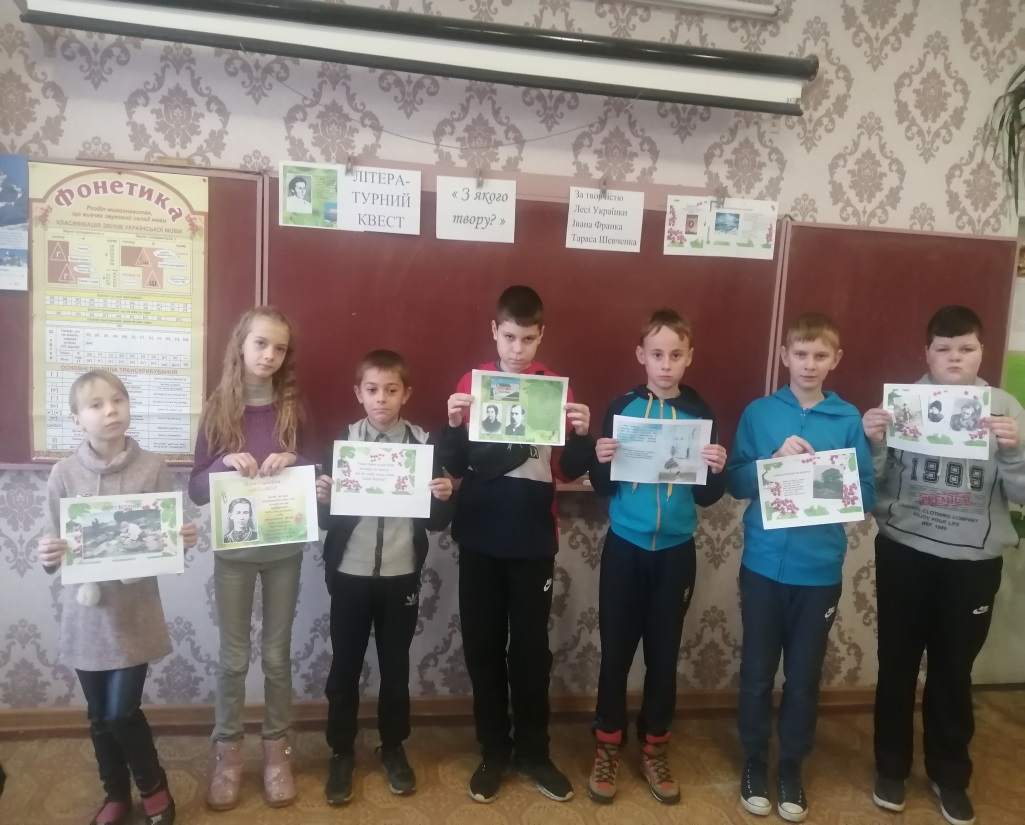 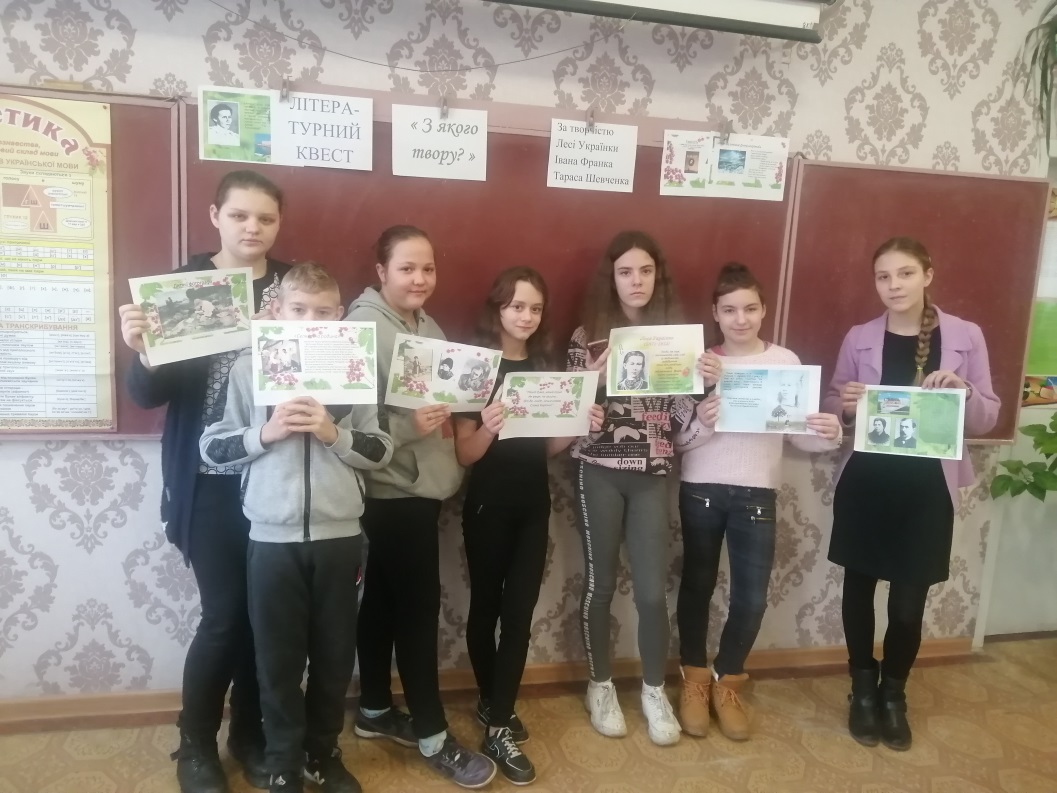 Літературний квест  «З якого твору?» (за автобіографією та  творчістю     Т. Шевченка,        І. Франка, Л. Українки)  для 5-7 класів
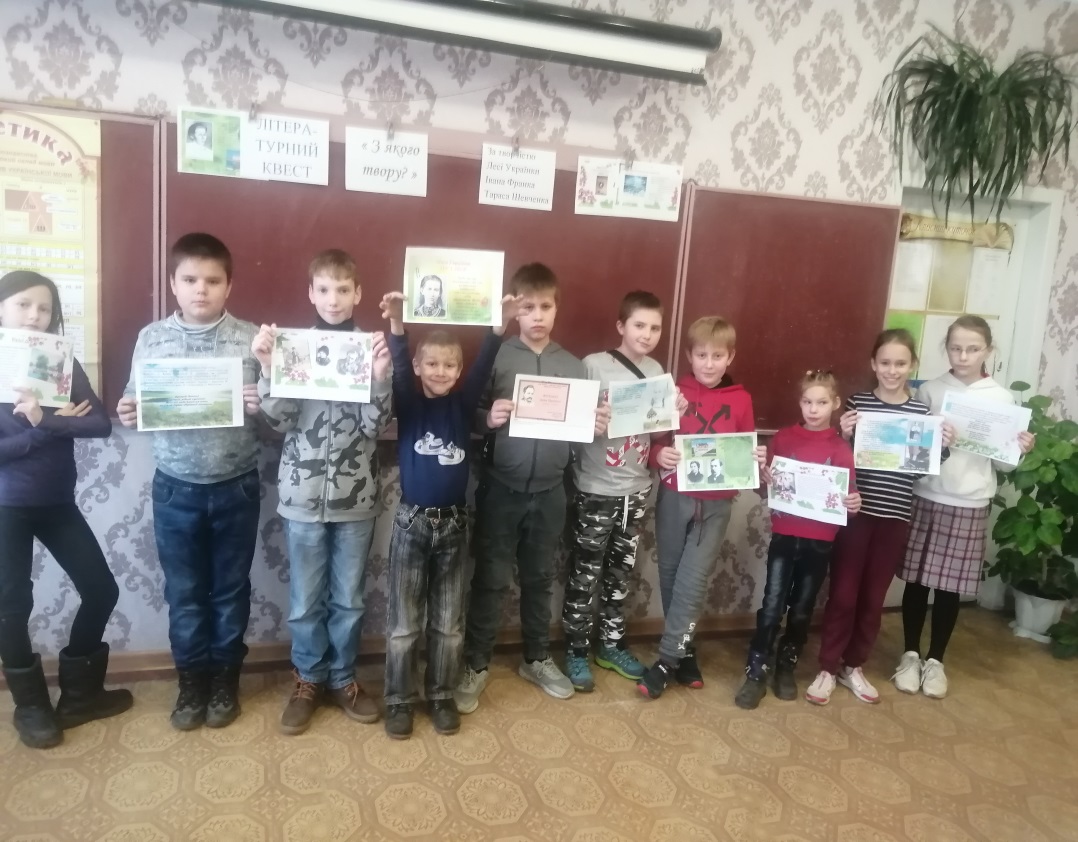 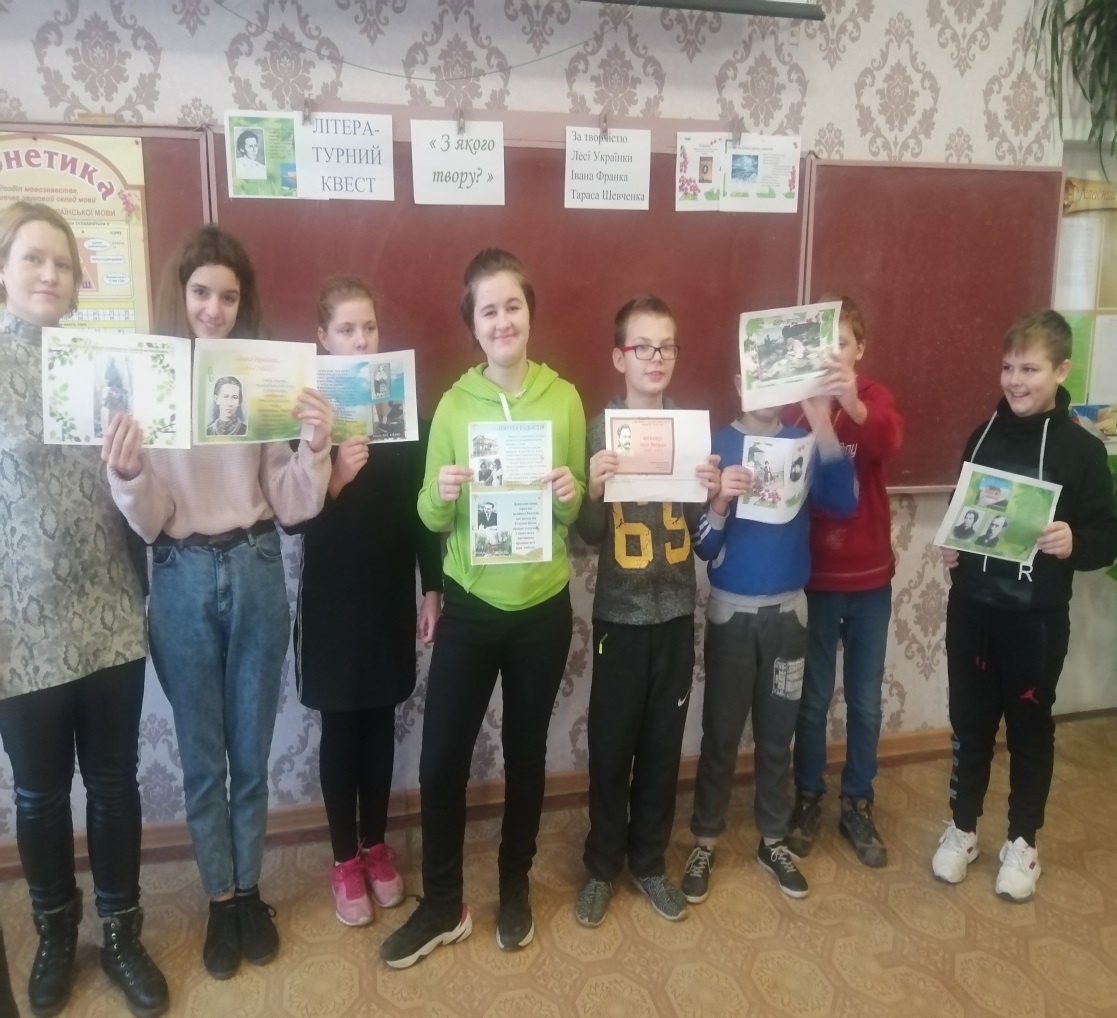 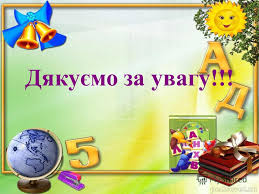